Gastroesophageal reflux
Haitham Al-dmour, md
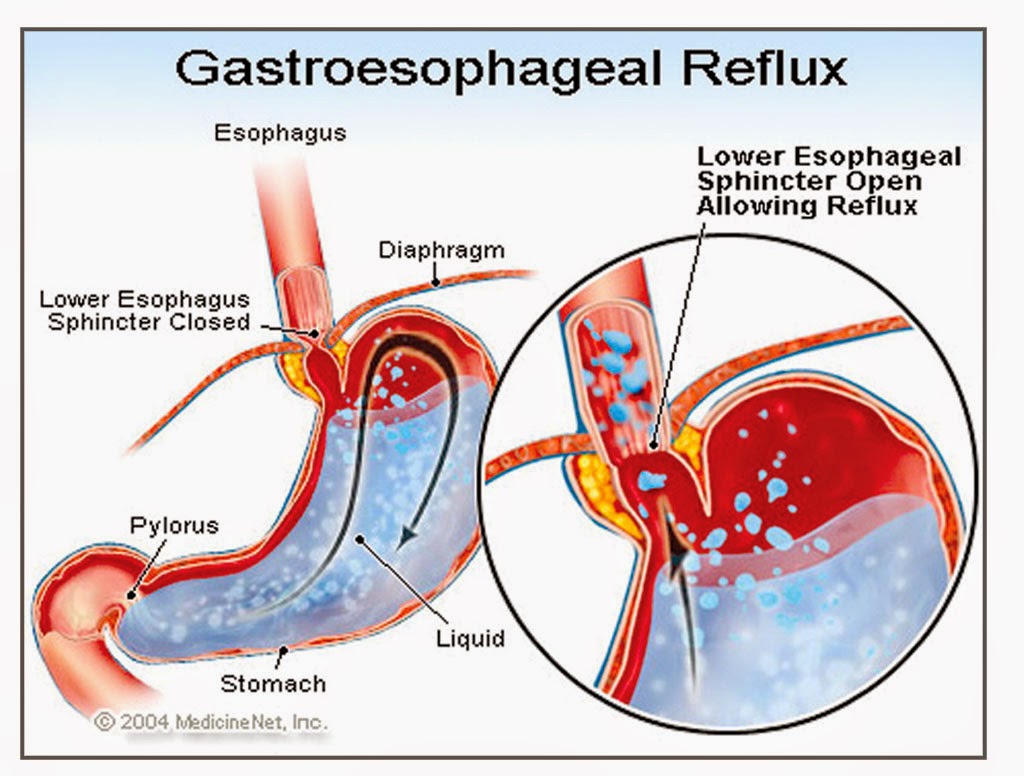 Definitions
GER: return of gastric contents into the esophagus


GERD: when reflux associated with complication, as FTT, recurrent pneumonia, esophagitis, strictures, etc
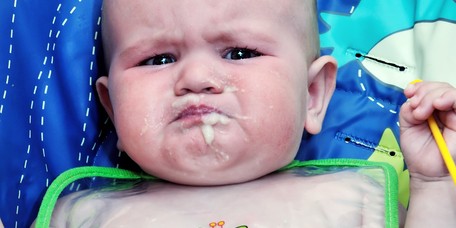 GER is physiological

GERD is pathological
Secondary to other known condition

Can be differentiated by frequency of symptoms, but by the presence of complications or not
Definition
Regurgitation “spitting up”: effortless passage of gastric content to the mouth and pharynx

Vomiting: forceful expulsion of gastric contents out of the mouth.
GER is common
½ of infants less than 3 months vomits at least once daily

2/3 of infants by age of 4 months will have GER

By 12 months only 5% of infants

Reﬂux symptoms (heartburn, epigastric pain, and regurgitation) affect up to 7% of school-age children and 8% of adolescents
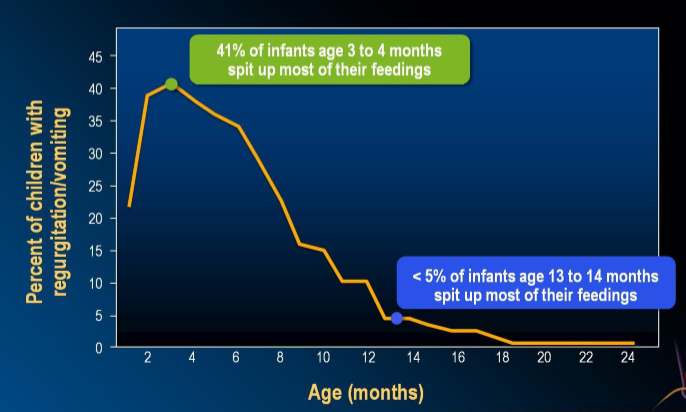 Pathophysiology
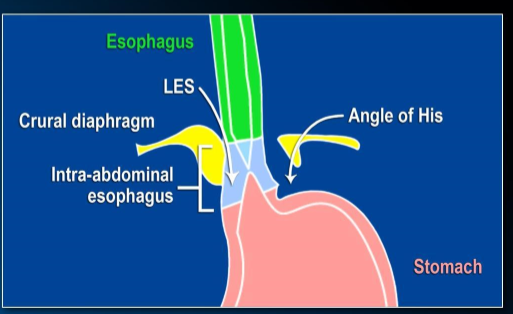 Pathophysiology
LES in infants is very short <1 cm. In adults, the LES ranges from 3-6 cm
  
LES in infants is located more superiorly than in adults and is subjected to negative intrathoracic pressure during inspiration

The LES lengthens and moves more inferiorly during the first year of life
Pathophysiology
GER results from relaxation of the lower esophageal sphincter (LES). 
In healthy infants and children, relaxation of the LES is transient. In infants, gastric distention associated with large volume feeds portends more frequent transient LES relaxations. 

Delayed gastric emptying also can increase the frequency of transient LES relaxations. Esophageal clearance and mucosal defense (secretions) play a signiﬁcant role in prevention of esophagitis. 

In neurologically impaired children, decreased basal LES tone also is likely to contribute to GER.
Most of the infantile reflux is NON acidic reflux : formula
Symptoms of GER
GER = Regurgitation =‘Happy spitter’

GERD associated with failure to thrive, feeding difﬁculties, or irritability, the most common symptom noted by caregivers

In older children, heartburn, regurgitation, and epigastric pain are the most common signs associated with GERD.
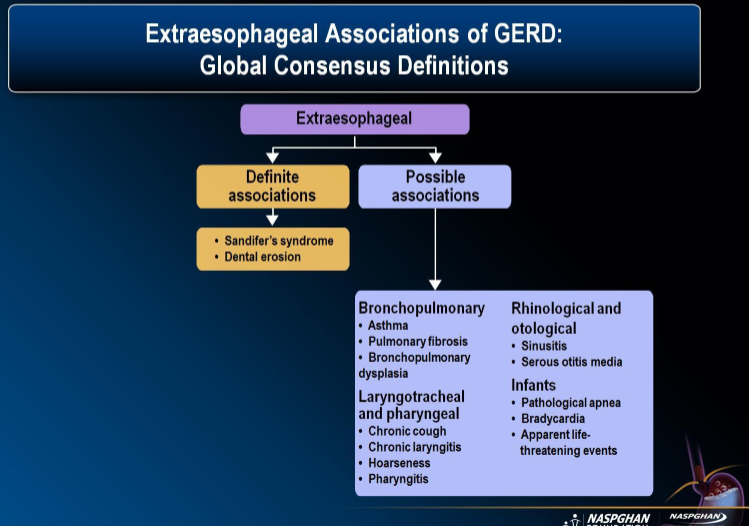 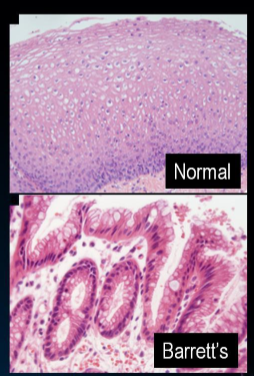 GIT
Reflux esophagitis
Frequency and severity of symptoms does not predict development of esophagitis
Barrett esophagus
Rare in pediatric 
0.25% of endoscpies of pediatrics
1-3% progress to adenocarinoma 
Familial

 Esphageal stricture 5%
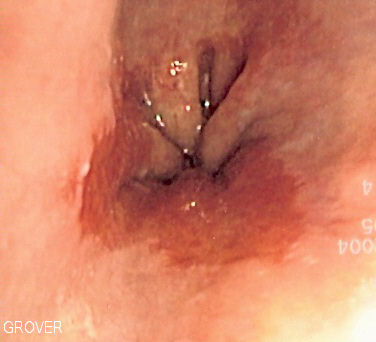 Respiratory
Pneumonia

Asthma
Upper airway symptoms
Asthma
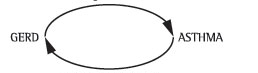 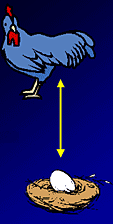 Does GERD cause asthma?
Aspiration to lungs and hyperresponsiveness
Vagal mediated bronchial spasm


Doses asthma cause GERD?
High intrathoracic pressure, LES relaxation
Increased abdominal pressure
ALTE
Rarely caused my GERD
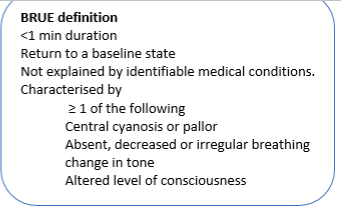 Dental erosion
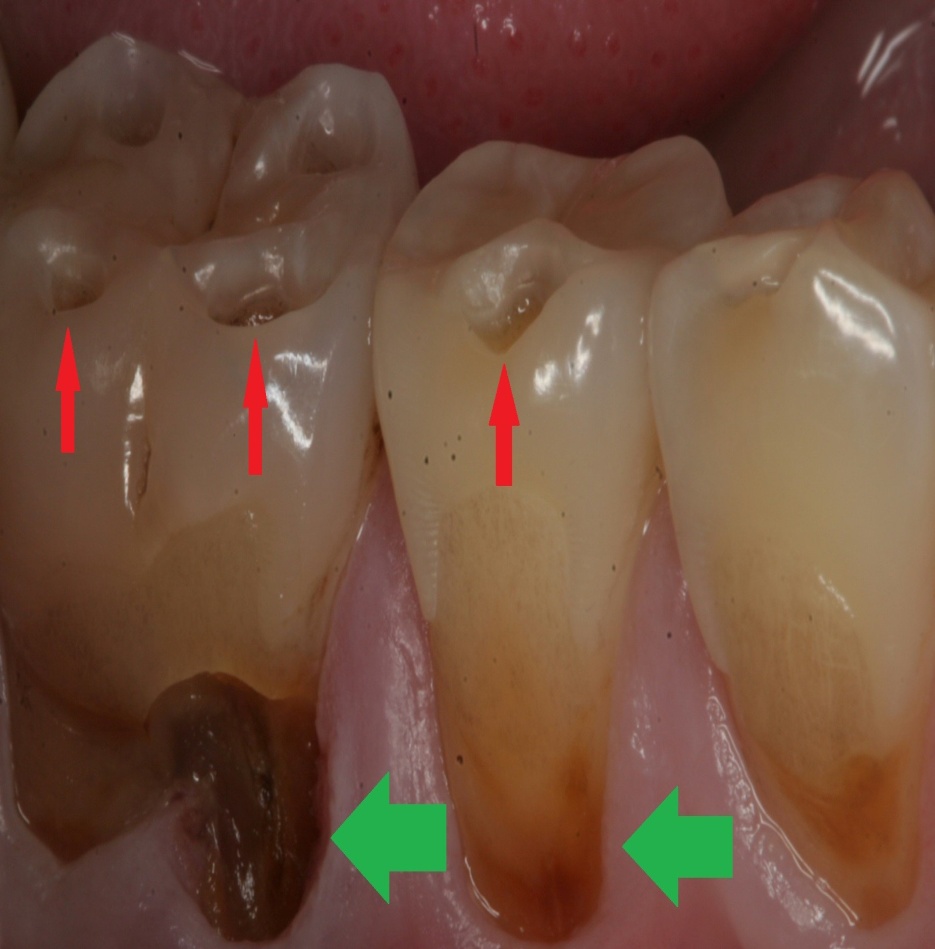 Sandifer syndrome = GERD + opsthatnous  position
Vagal reflex
Responds to acid supression
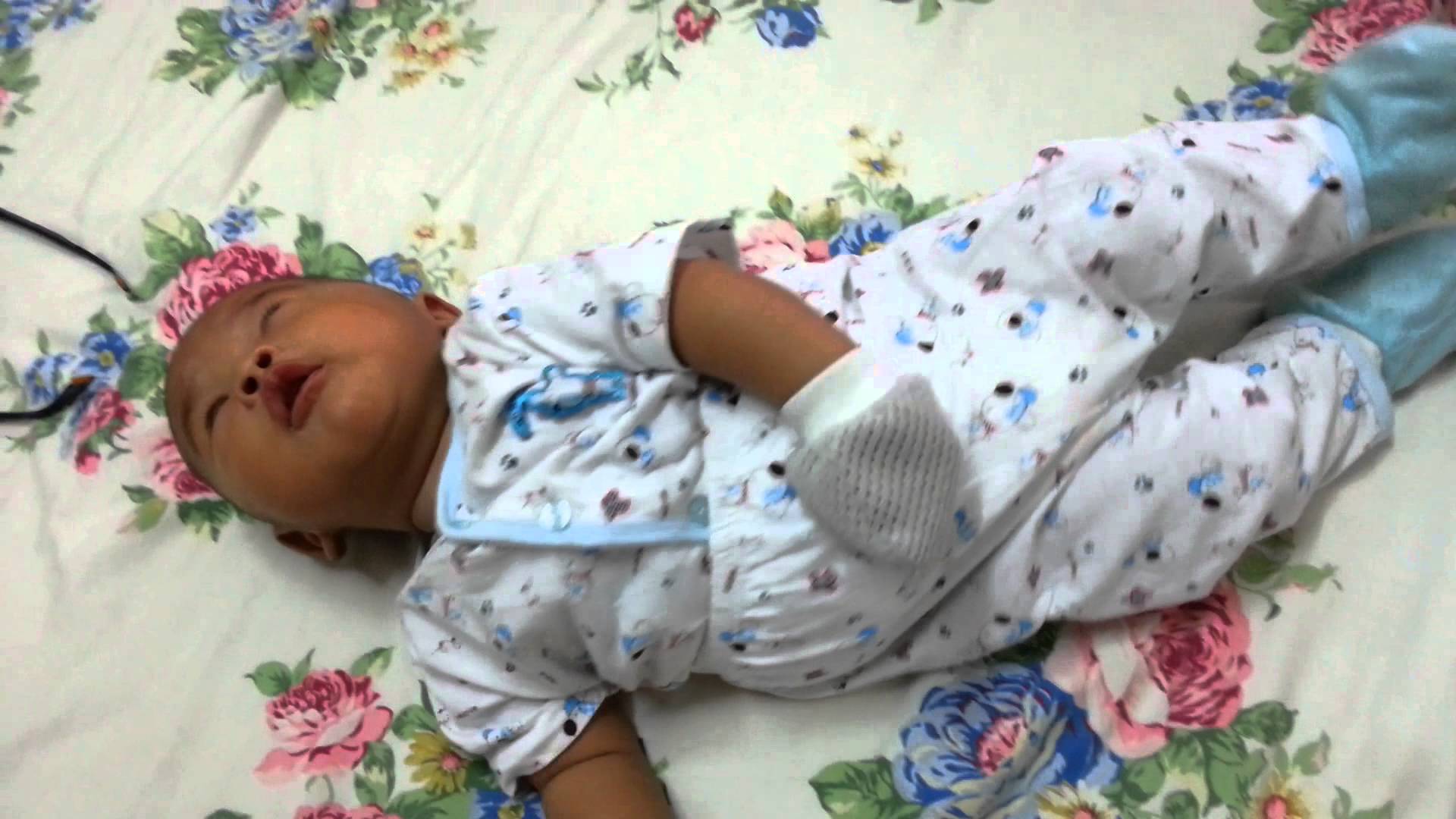 Differential Diagnosis
Diagnosis
The history and examination alone may be sufficient to diagnose benign GER

Investigations are reserved for infants and children who have complications related to GERD and to evaluate for other causes of vomiting.
History and exam
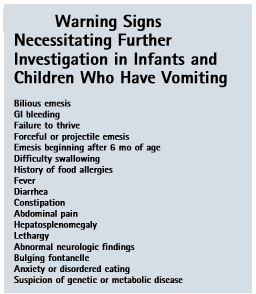 Vomitting
Age of onset
Bile stained
Forceful or effortless
Fever 
Feeding history
Past medical history 
Prematurity
Neurologic problems,
Growth or developmental
Food allergy
Growth parameters
A thorough examination
[Speaker Notes: should include volume and frequency of feedings, type of formula,preparationofformula,andpositioningoftheinfant during the feeds.]
GER typical presentation
Early onset
Non projectile vomiting, non bile stained
After feeding
Happy spitter
Most of the time small amount
family history
No fever or diarrhea 
Gaining weight
GERD Versus GER
Irritability
Not gaining weight
Associated complication
Vomitus may be bloody
Predisposing factor (Seconary)
Risk of severe GERD
Neurologic impairment
Obesity
Cystic fibrosis
Esophageal atresia
Malrotation
Hiatal hernia
Prematurity
Family history of GERD
[Speaker Notes: bedifﬁculttodiagnoseGERDinneurologicallyimpaired children]
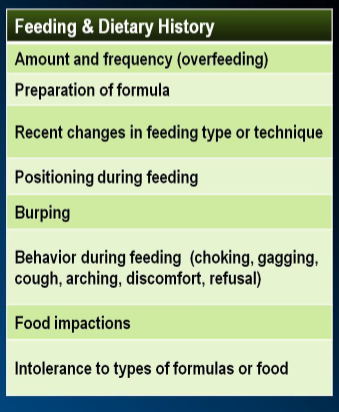 EMPIRIC TRIAL OF ACID SUPPRESSION
A 4-week trial is suggested in older children and neurologically intacts
pH probe
To records the number and duration of acid reflux episodes 

If the infant has > 12 episodes  in 24-hours with decreased pH as detected by the probe, the infant is at risk of esophagitis


A nomal pH study dosen’t role out GER
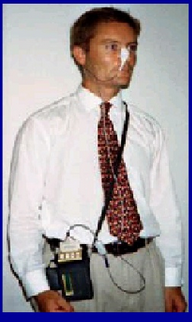 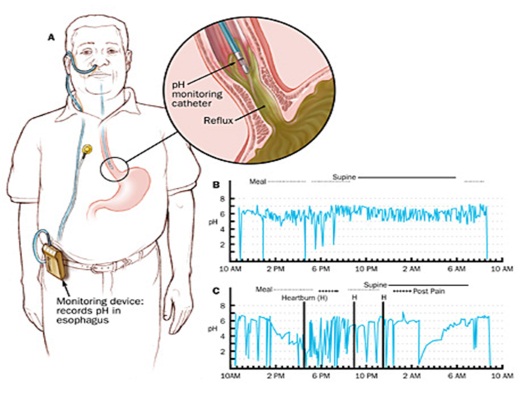 pH probe
Reﬂux index: percentage of study during which the pH is <4.0

Symptom index: the number of times a particular symptom associated with acid reﬂux occurs divided by the total number of times that particular symptom is recorded.
pH probes
Can not detect non-acid reflux episodes

 Esophageal pH monitoring is effective also for evaluating the efficacy of acid suppression therapy.
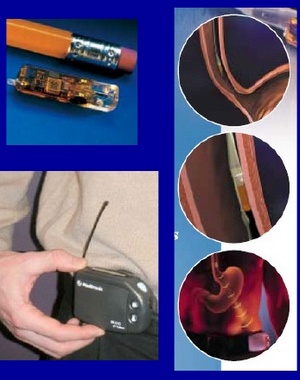 COMBINED MULTIPLE INTRALUMINAL IMPEDANCE AND PH MONITORING. (MII)
Dectect acid, weak acids, and non acid reflux
Upper GI exam
To role out anatomic abnormalities in the vomiting child, such as pyloric stenosis, and esophageal stricture

Also shows motility disorders as achalasia

It should not be used to diagnose GERD because nonpathologic reﬂux frequently is detected during this study.
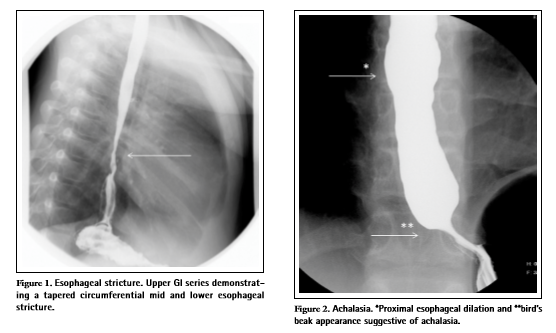 with biopsy Upper endoscopy
Can be used for diagnosis of esophagitis
Also used for diagnosis of PU, and crohn disease
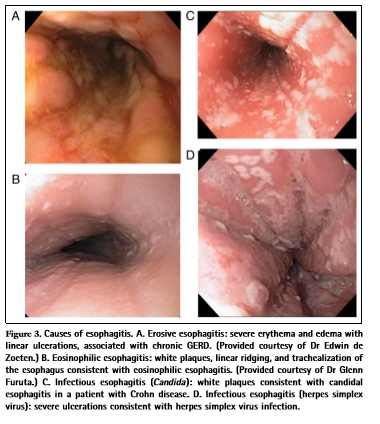 Nuclear scintigraphy
Not routinely used
Usful to check aspiration (GERD)
To see where the formula goes after normal feeding

An isotop labeled formula is given and baby is monitored for GER for 1 hour after feeding

Diagnostic if material is seen in the lung

Also used to assess gastric emptying
Esophageal manometry
Assess esophageal peristalsis and LES pressures

Diagnosis of esophageal motility disorders, such as achalasia

Manometry can not be used to diagnose GERD or predict success with therapy because it cannot determine whether any reﬂux (acid or nonacid) or esophagitis is present.
Treatment of GER
Elevation of head on bed
Don’t encourage sleeping on prone position
Thickening of formula, using 1-2 tablespoon  rice cereals, per ounce formula
AR formula
A trial of low allergy formula for 2 weeks ??
pharmacologic measures in GERD only
When previous measures fail
esophagitis
PPI
Omeprazole
Lanzoprazole
Emeprazole
Pantoprazole
Rapeprazole
pharmacologic measures
H2 blockers
Ranitidine
Famotidine
nizatidine

prokinatics  
Metochlopramide
Erythromycin
[Speaker Notes: Bethanechol
crisapride]
Surgical
FUNDOPLICATION: reserved for neurologically impaired patients
 Also for GERD complications refractory to management
Post operative risk of pneumonia is the same as  gastrojujenal feeding
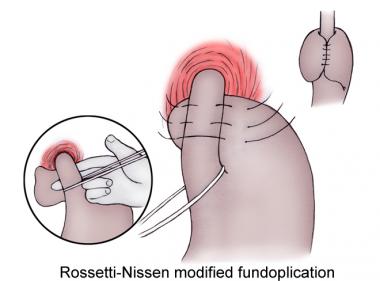 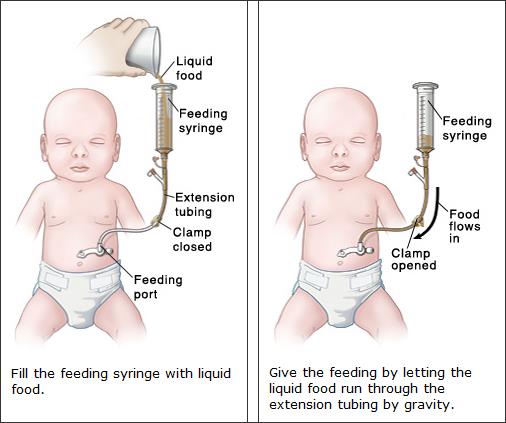 THANK U